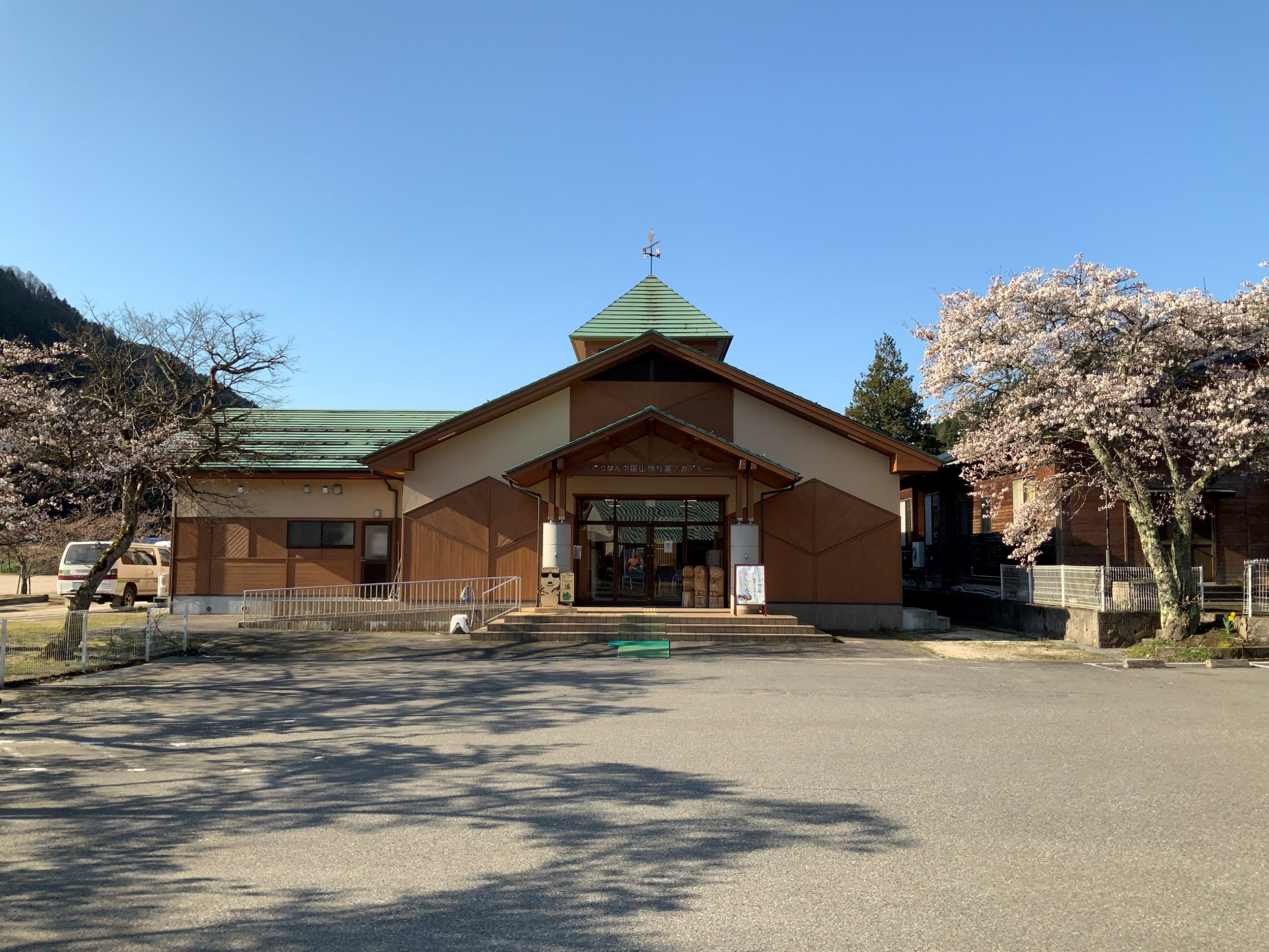 令和5年度
にちなん中国山地林業アカデミー
オープンキャンパス
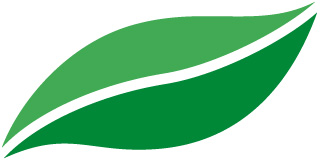 参加者募集中！
１回目　８月１２日（土）
                 13:00～16:00
２回目　９月２３日（土）
                 13:00～16:00
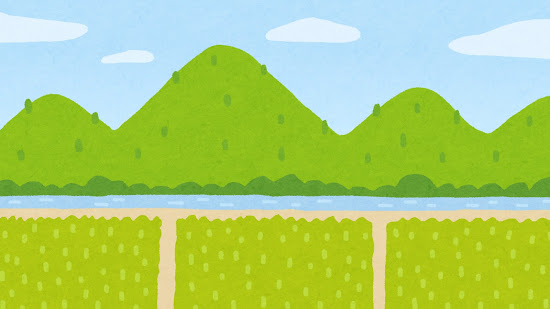 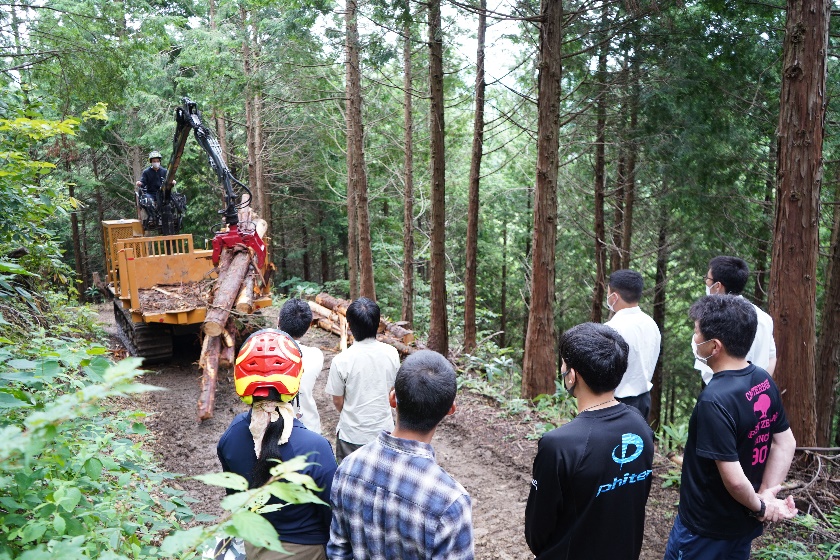 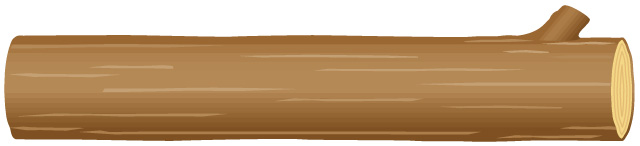 【内容】

・ 林業アカデミーの学校説明
・ 林業アカデミーの校舎案内
・ 高性能林業機械体験
・ 個別相談会など
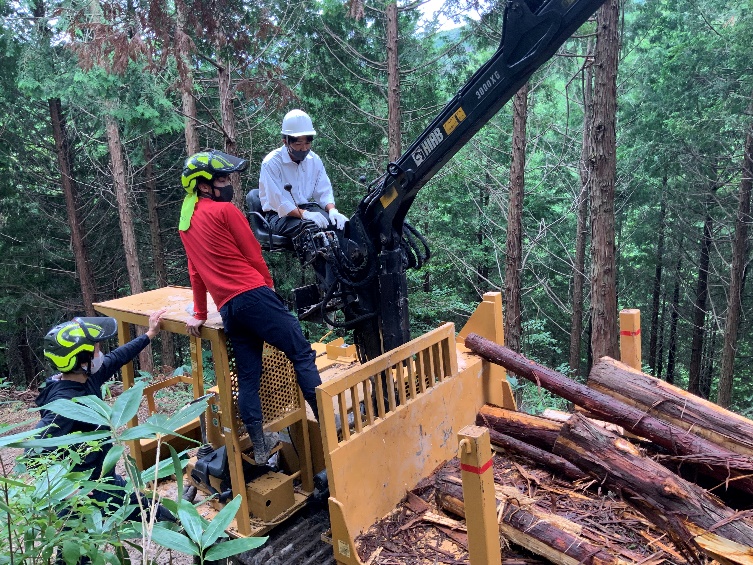 昨年のオープンキャンパス
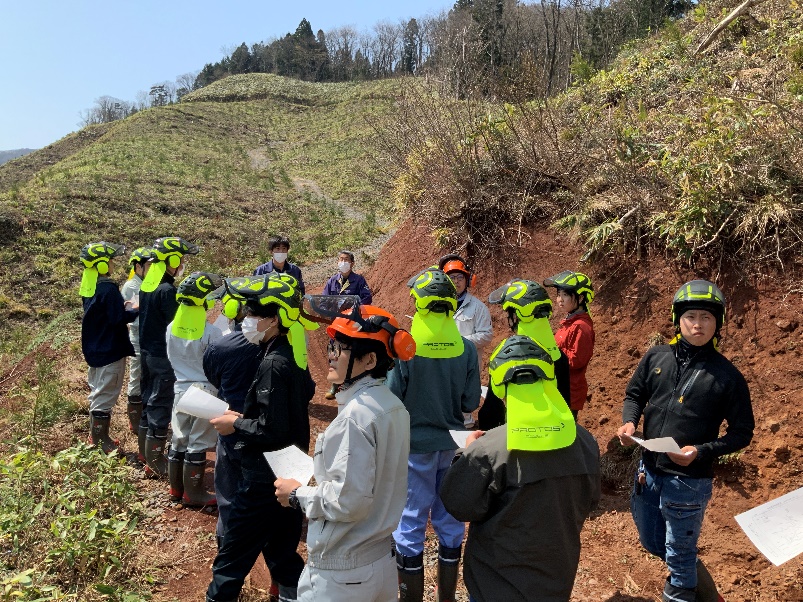 昨年のオープンキャンパス
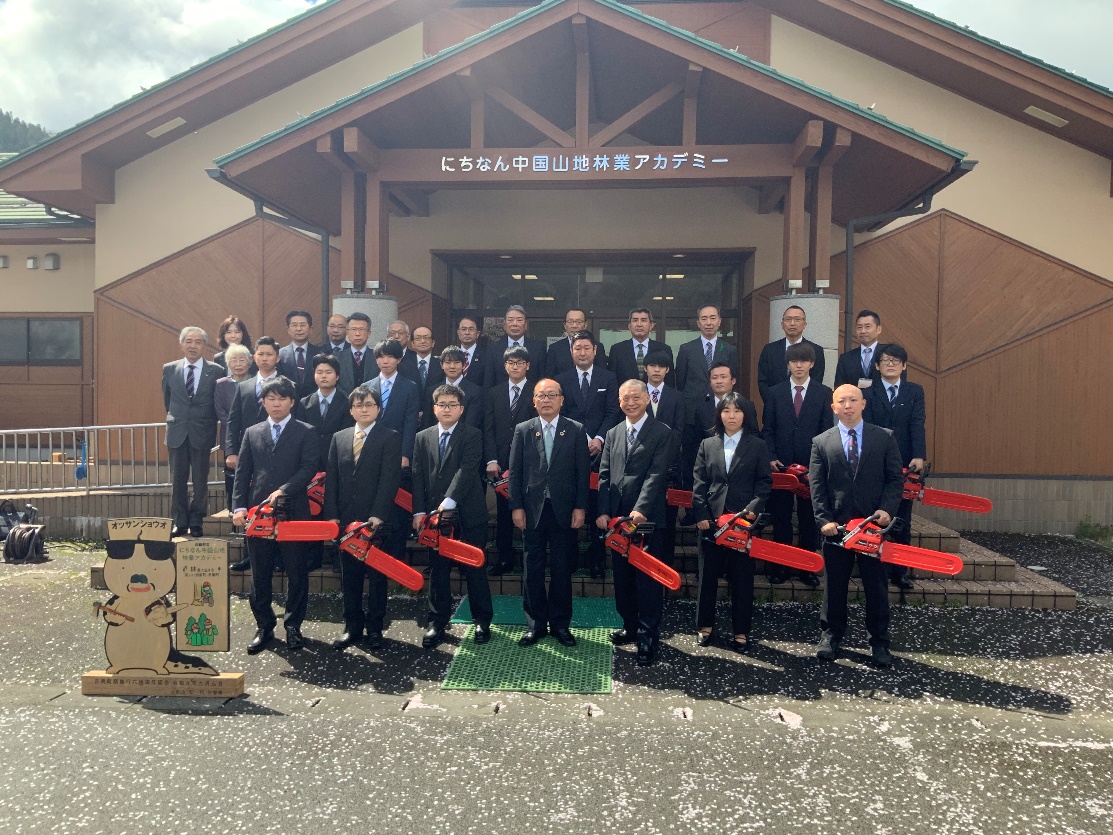 R３授業の様子
※ 授業の様子
＜会場＞アカデミー校舎及び演習林
鳥取県日野郡日南町多里782-2ほか
R３入学式
＜申込・お問い合わせ先＞
　　　 にちなん中国山地林業アカデミー　事務局
　　　 〒689-5224　 鳥取県日野郡日南町多里782-2  TEL (0859)84-0070・FAX (0859)84-0080
                                             　　E-mail　info@nichinan-ipc.or.jp
にちなん中国山地林業アカデミーオープンキャンパス参加申込書
【申込方法】
　　「氏名、生年月日、住所（案内送付先）、参加予定日、送迎希望」を記入のうえ
　 郵送、ＦＡＸまたはメールでお申込みください。

８月１２日（土）　　　申込期限：８月  ８日（火）　１７：００まで
９月２３日（土）　　　申込期限：９月１９日（火）　１７：００まで
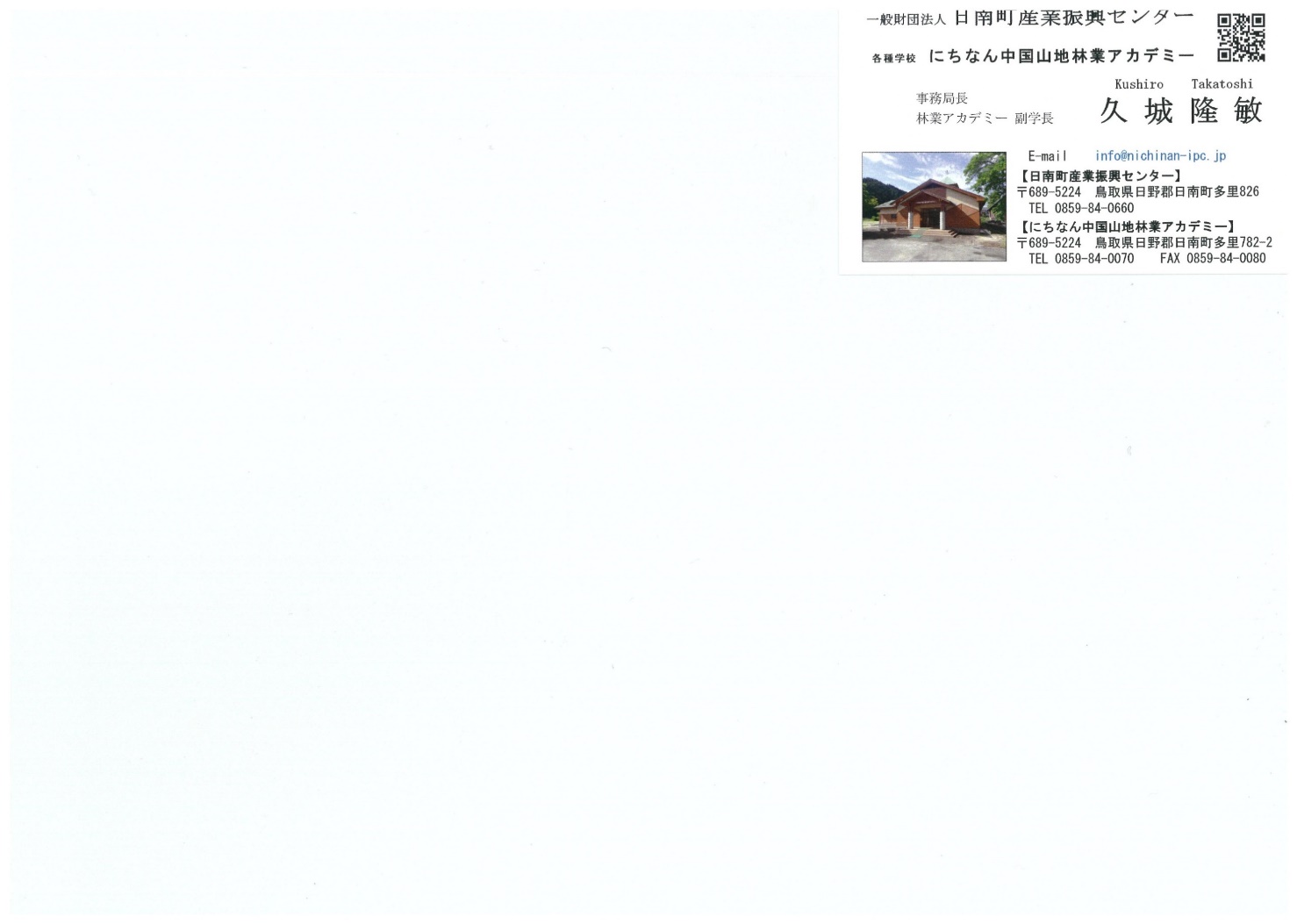 生山駅まで送迎有
（事前予約制）
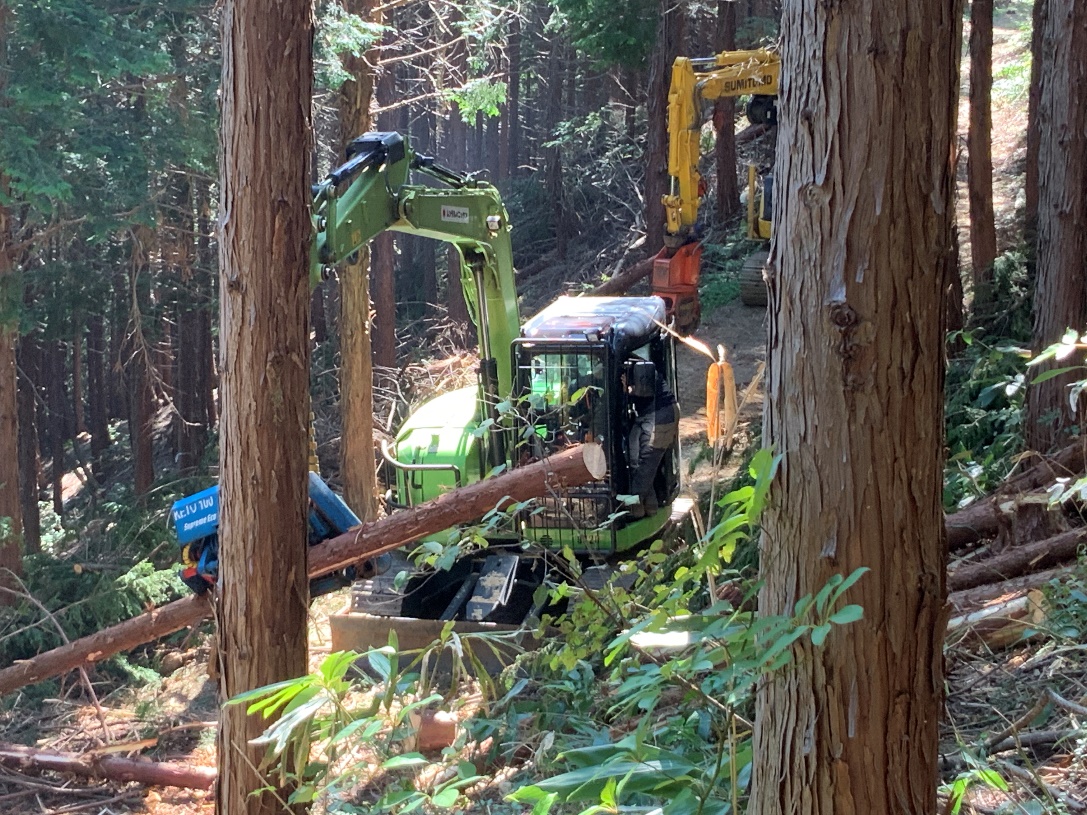 ※ 校舎から現場（林業機械体験開催地）までは、送迎します
※ 林業アカデミーの学校説明・見学は、随時受け付けています。お気軽にお問い合わせください。
※ 参加申込者からご提示いただいた個人情報（氏名、生年月日、住所、電話番号）は目的以外での使用および第三者へ無断
　で提供することはありません。
＜申込・お問い合わせ先＞
　　　 にちなん中国山地林業アカデミー　事務局
　　　 〒689-5224　 鳥取県日野郡日南町多里782-2  TEL (0859)84-0070・FAX (0859)84-0080
                                             　　E-mail　info@nichinan-ipc.or.jp